Letters
Questions:
What is the small letter of: D :
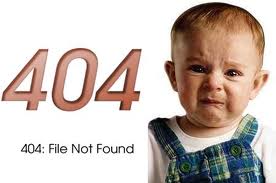 b
b)  f
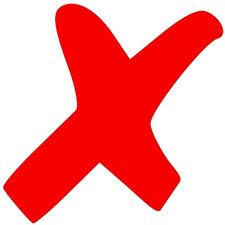 c)  d
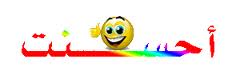 2) The capital letter of i:
b)  I
c)    Y
a)  E
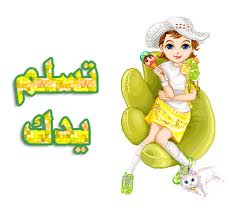 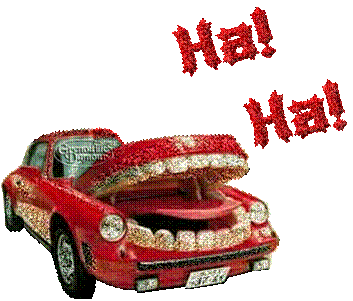 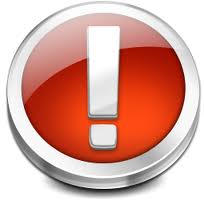 3) The capital letter of u :
a)  Y
b)  U
c)   W
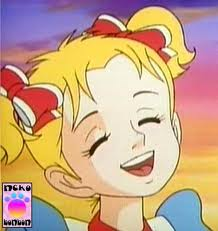 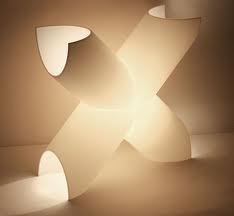 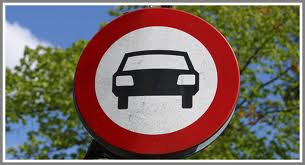 4) The small letter of B:
a)  b
b)   d
c)     a
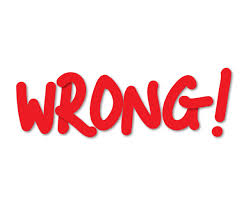 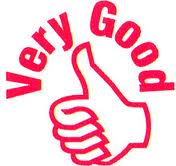 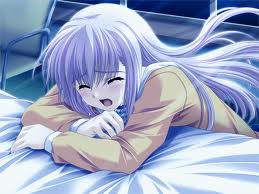 5) Continue:
 ---, d, e, f ,g
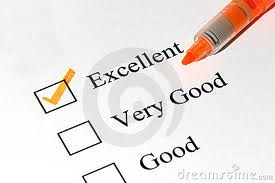 a)    b
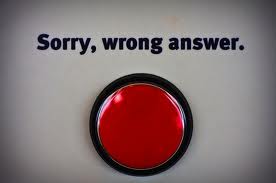 b)   c
c)    e
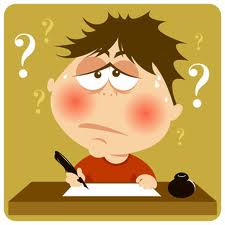 6) Continue: 
 m, n , o , p , -----
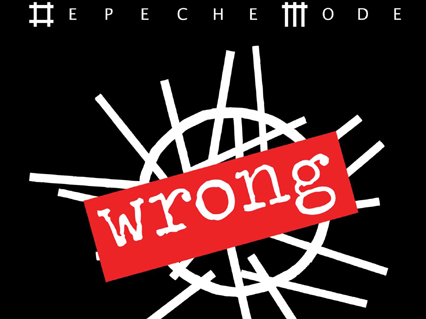 a)   p
b)   q
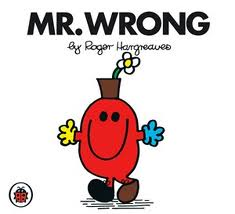 c)    r
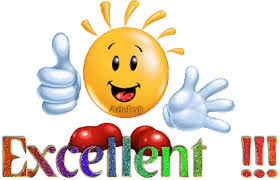 7) Continue: h , I , -----, k
1.   j
2.    g
3.    L
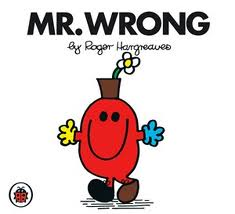 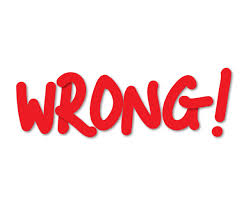 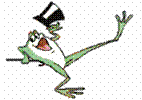 Fill in the missing:               c___ t
3.    i
2.    u
1.   a
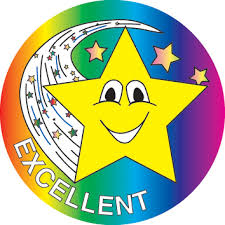 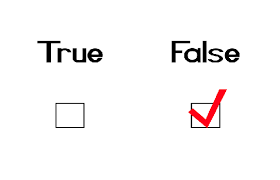 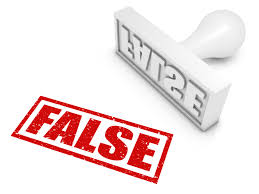 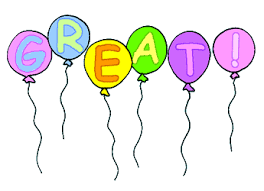 Fill in the missing:                   d___g
1.    a
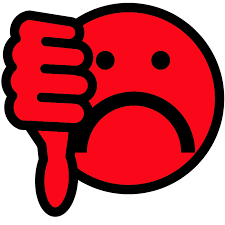 2.    u
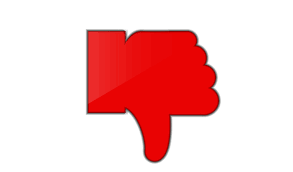 3.     o
Fill in the missing:

                    D____d
1.      e
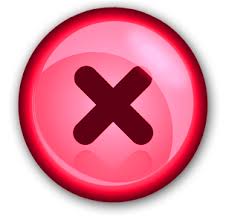 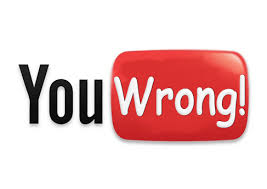 2.      a
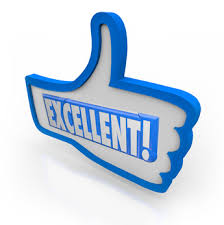 3.      i
What is the meaning of: 

                  Happy
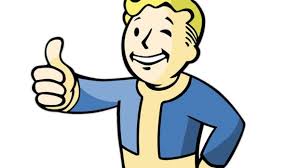 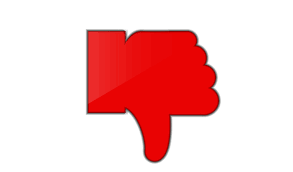 1. فرحان
2.               حزين
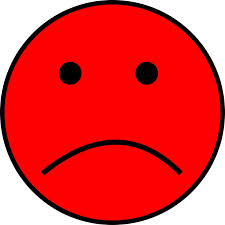 3.               تعبان
What is the meaning of :  

Tired
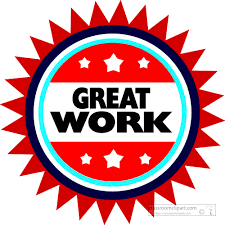 1.               تعبان
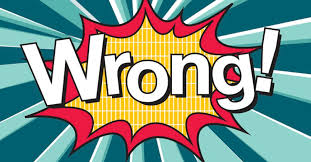 2.               جائع
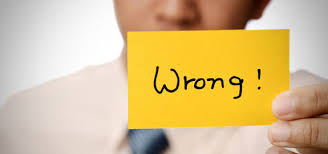 3.             عطشان
Activity
homework